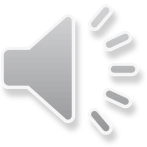 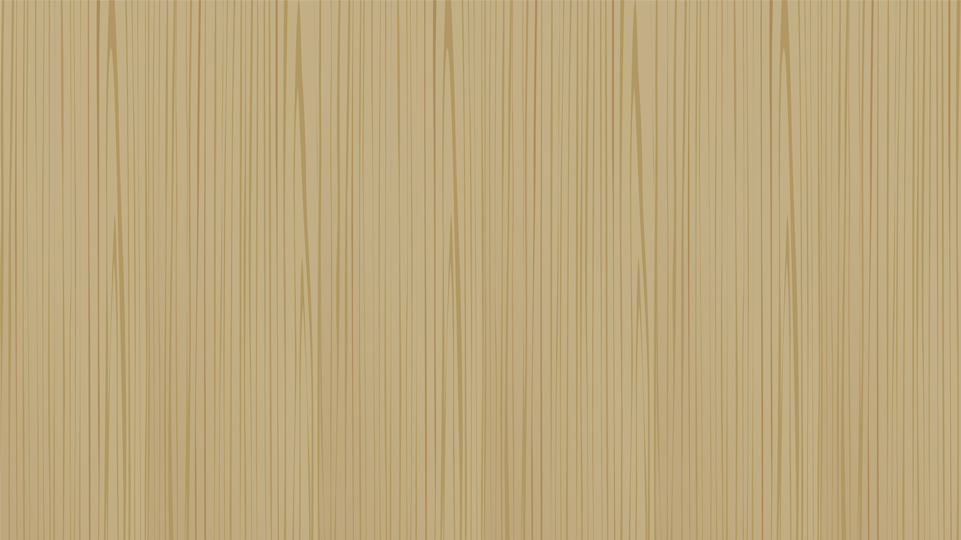 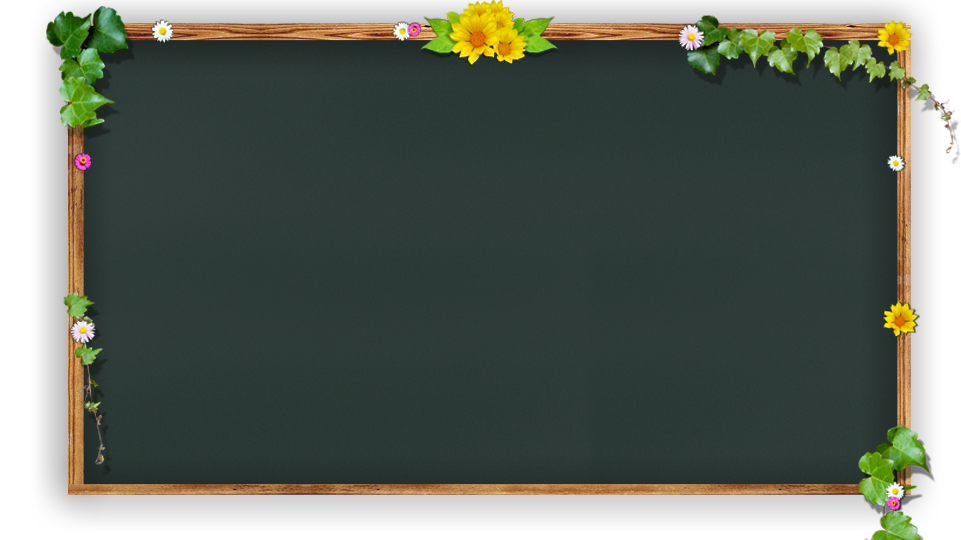 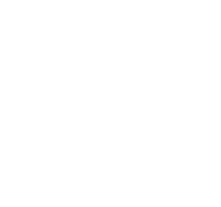 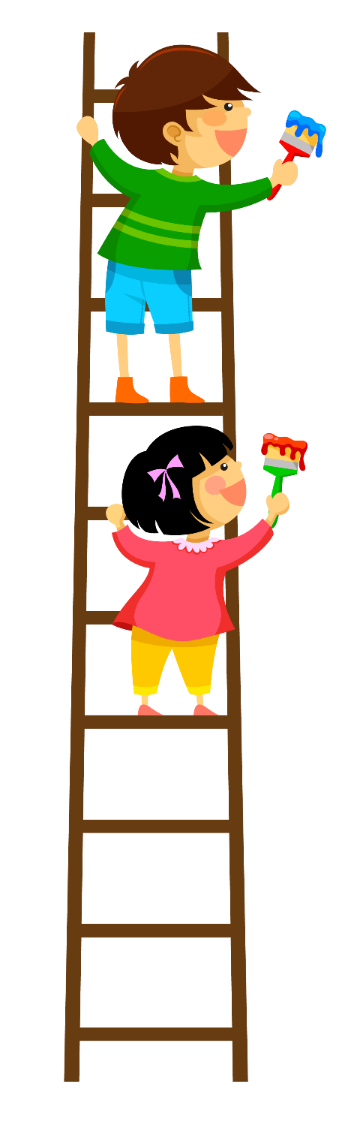 Chào
 mừng
Đến 
với
Thầy
cô
Tiết 
học
Lớp	      : 4
Giáo viên : NGUYỄN THỊ DUYỀN
Trường     : TIỂU HỌC LONG GIAO
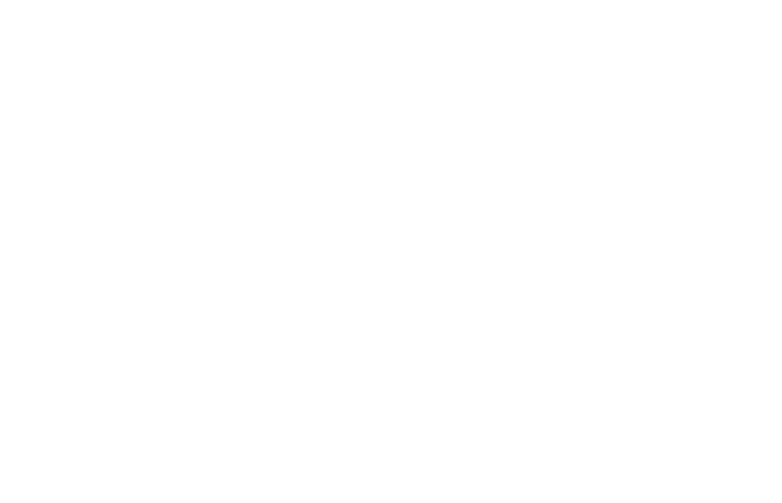 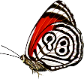 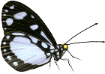 MĨ THUẬT LỚP 4
CHỦ ĐỀ: CUỘC SỐNG QUANH EM
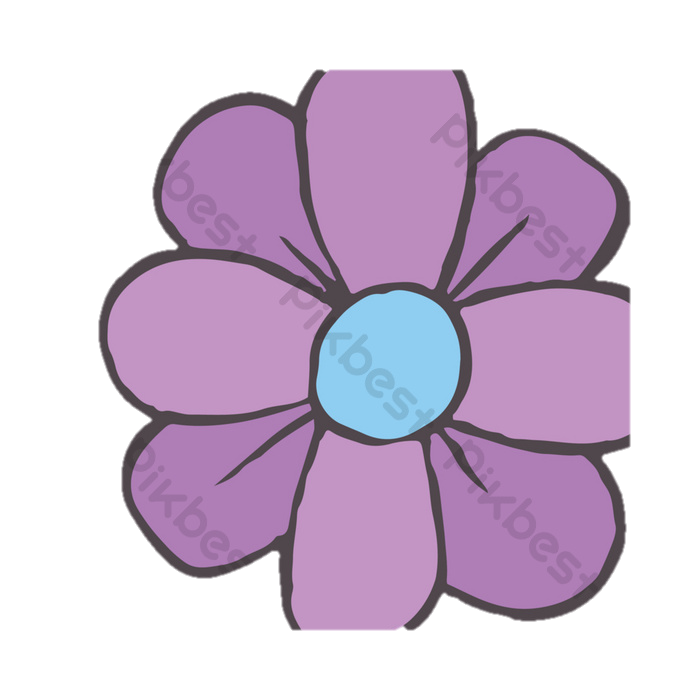 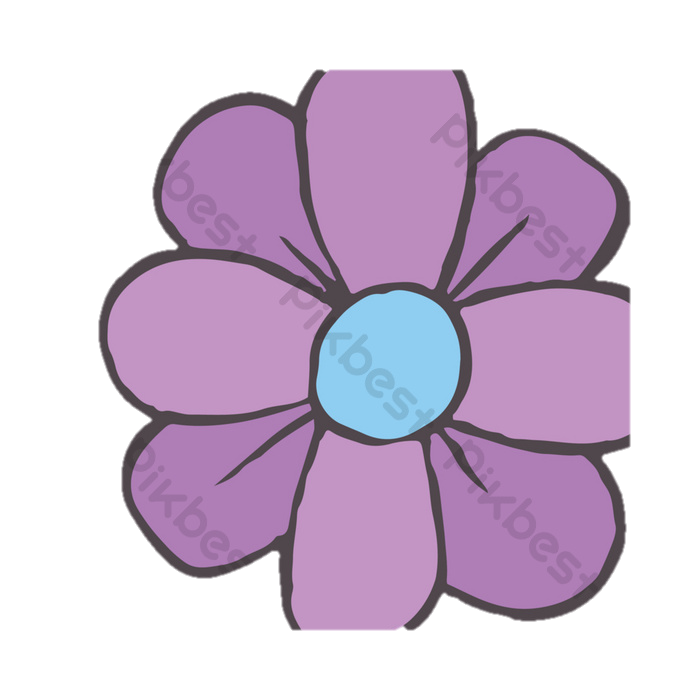 BÀI : Tranh vẽ hoạt động vì cộng đồng( Tiết 1)
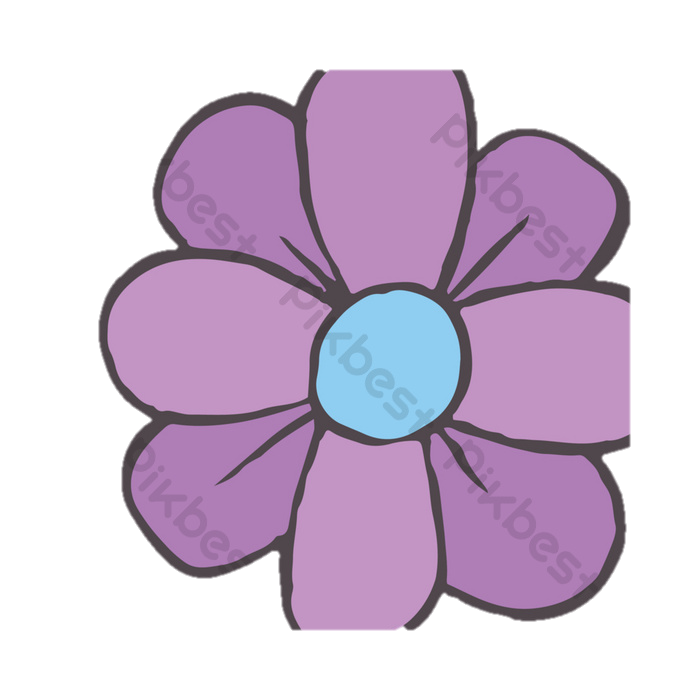 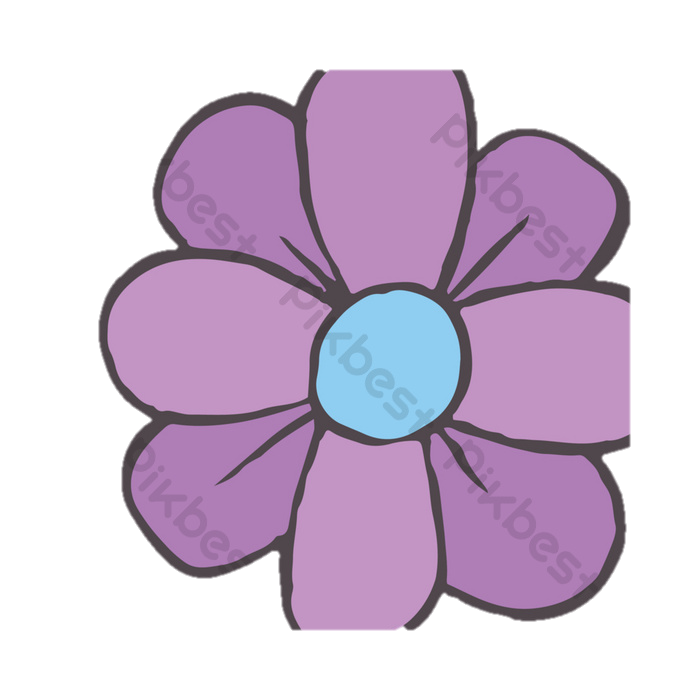 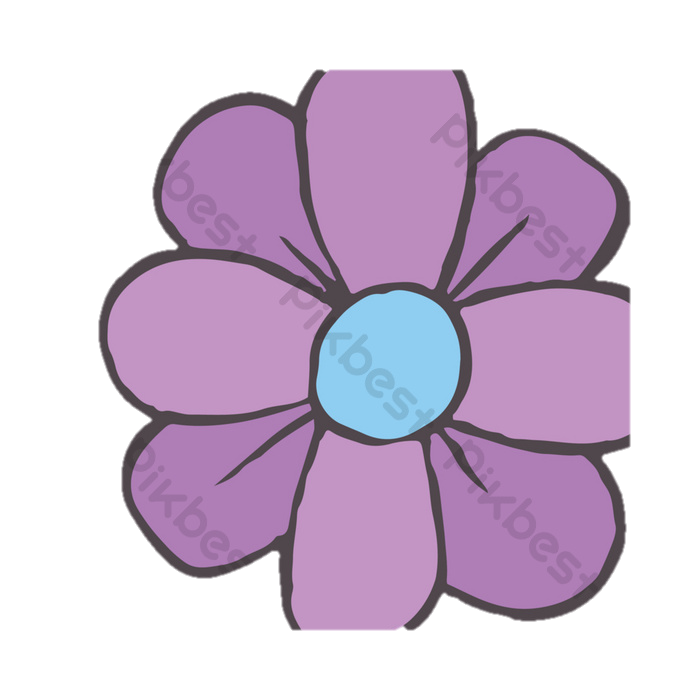 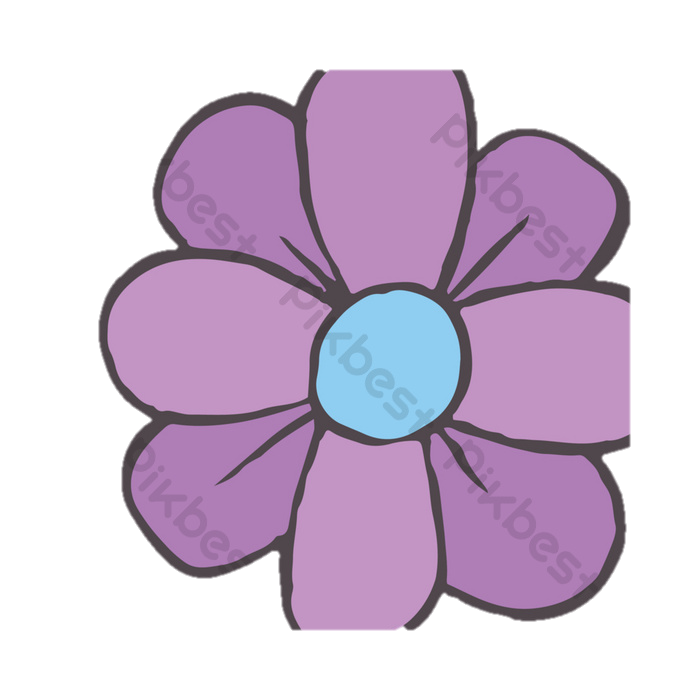 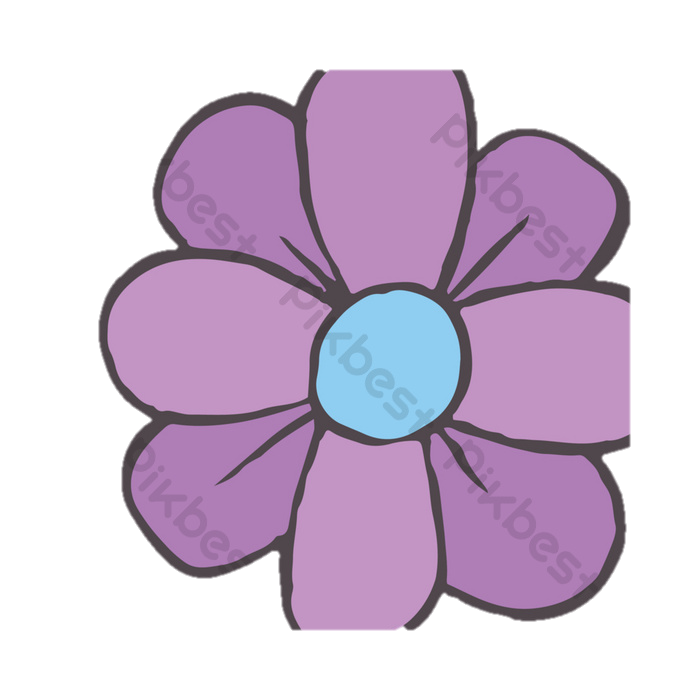 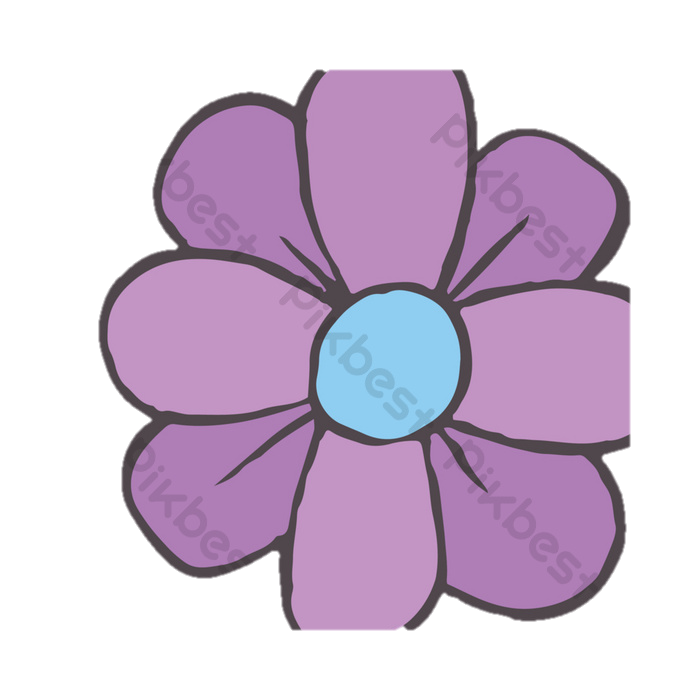 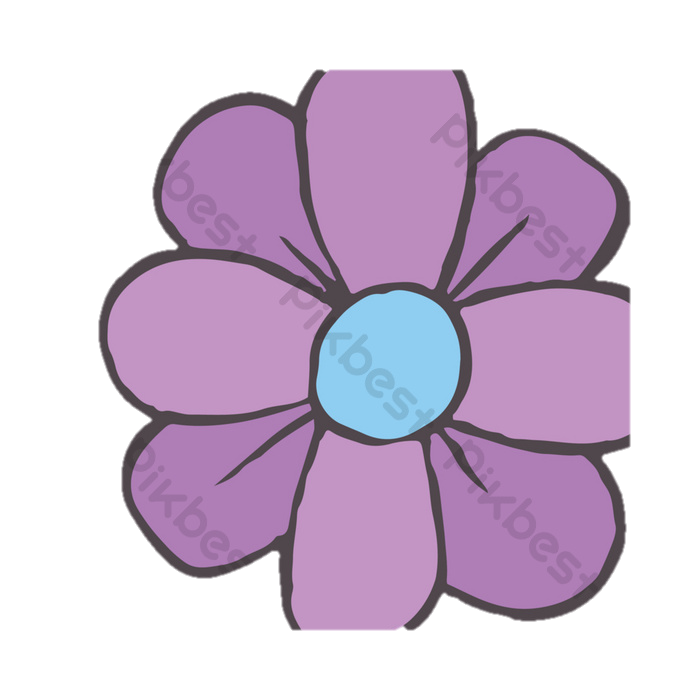 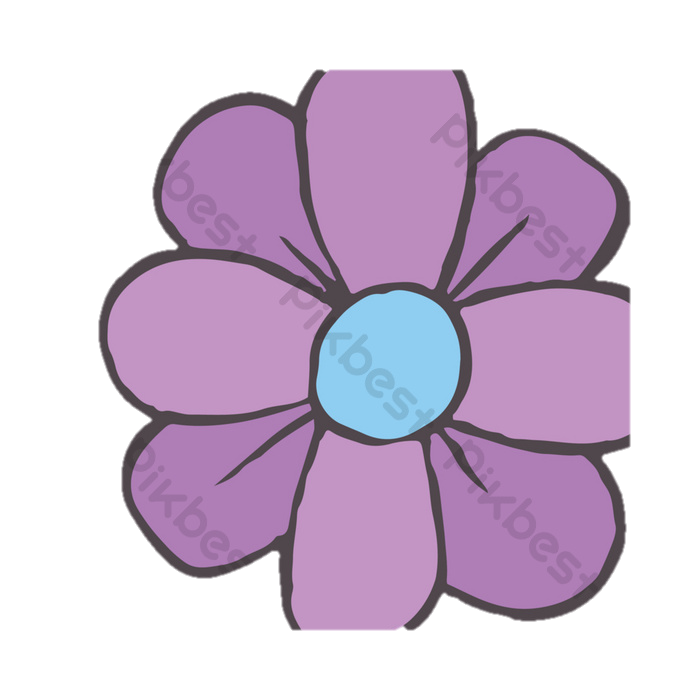 HOẠT ĐỘNG 1: KHÁM PHÁ
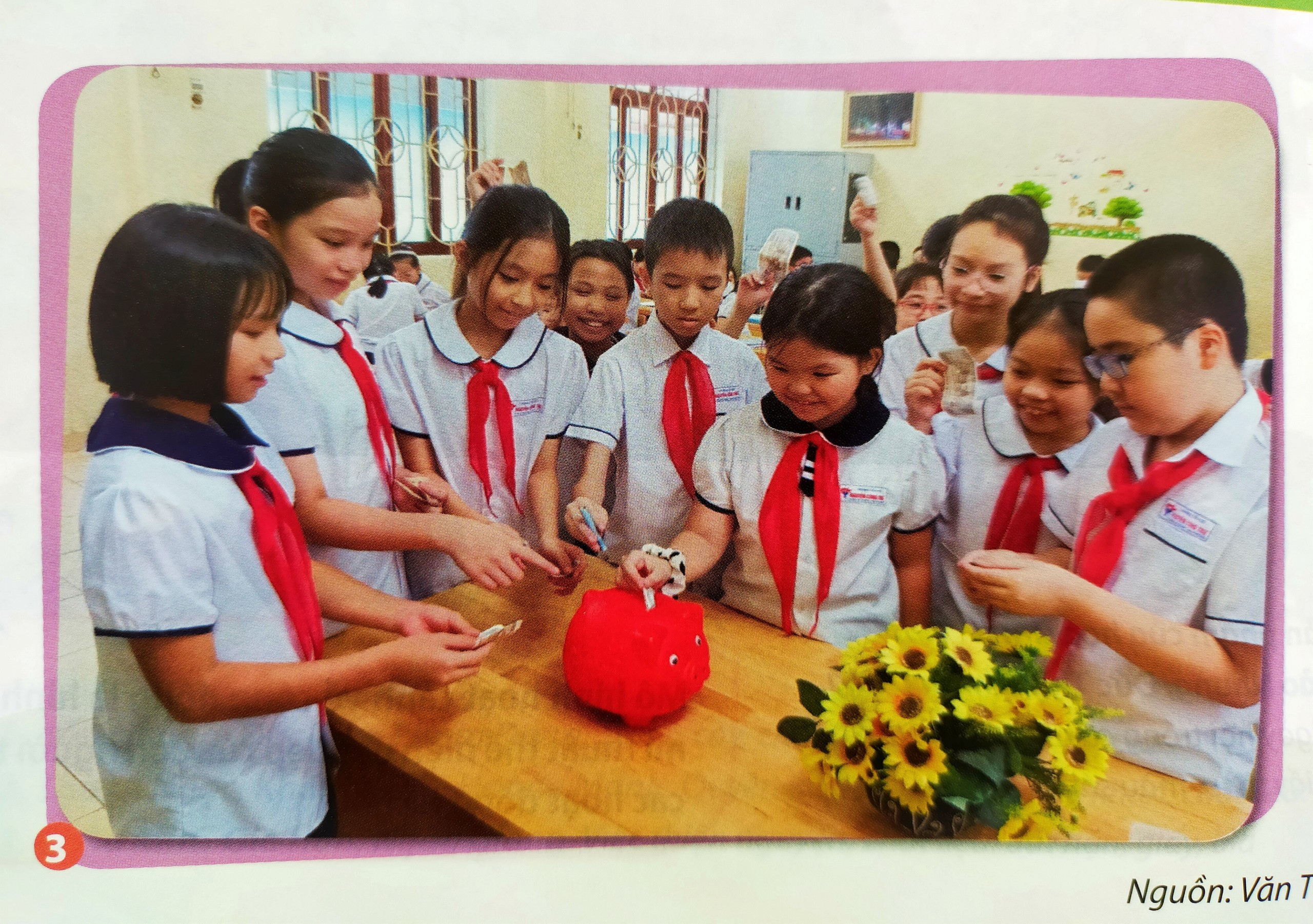 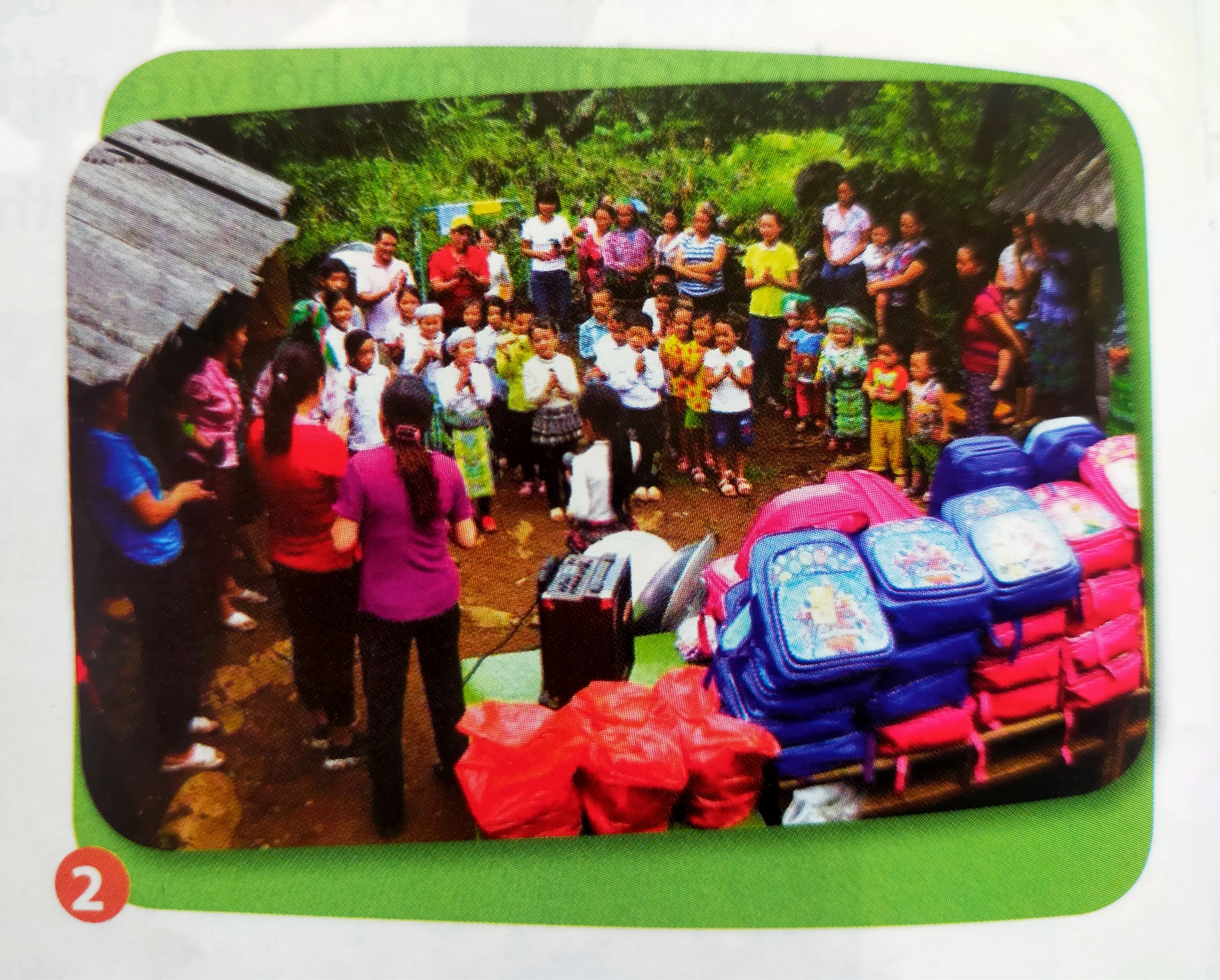 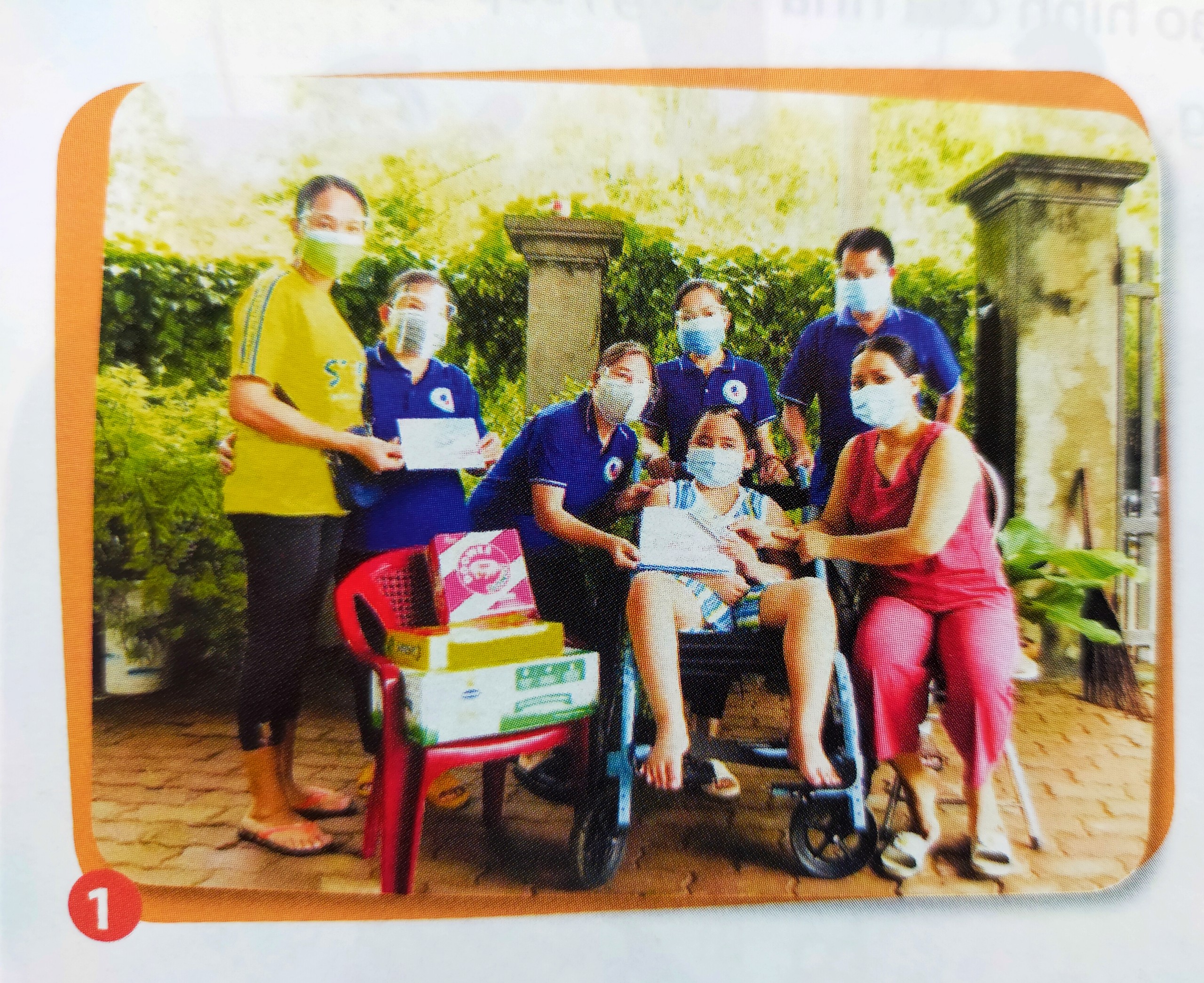 + Hoạt động được thể hiện trong mỗi hình là gì?
+ Các hoạt động đó có ý nghĩa như thế nào?
+ Em còn biết hoặc đã tham gia các hoạt động vì cộng đồng nào khác?
KẾT LUẬN
- Hoạt động cộng đồng là tổ chức, tham gia các hoạt động tình nguyện hoặc những việc làm có ý nghĩa mang tính có đạo đức.
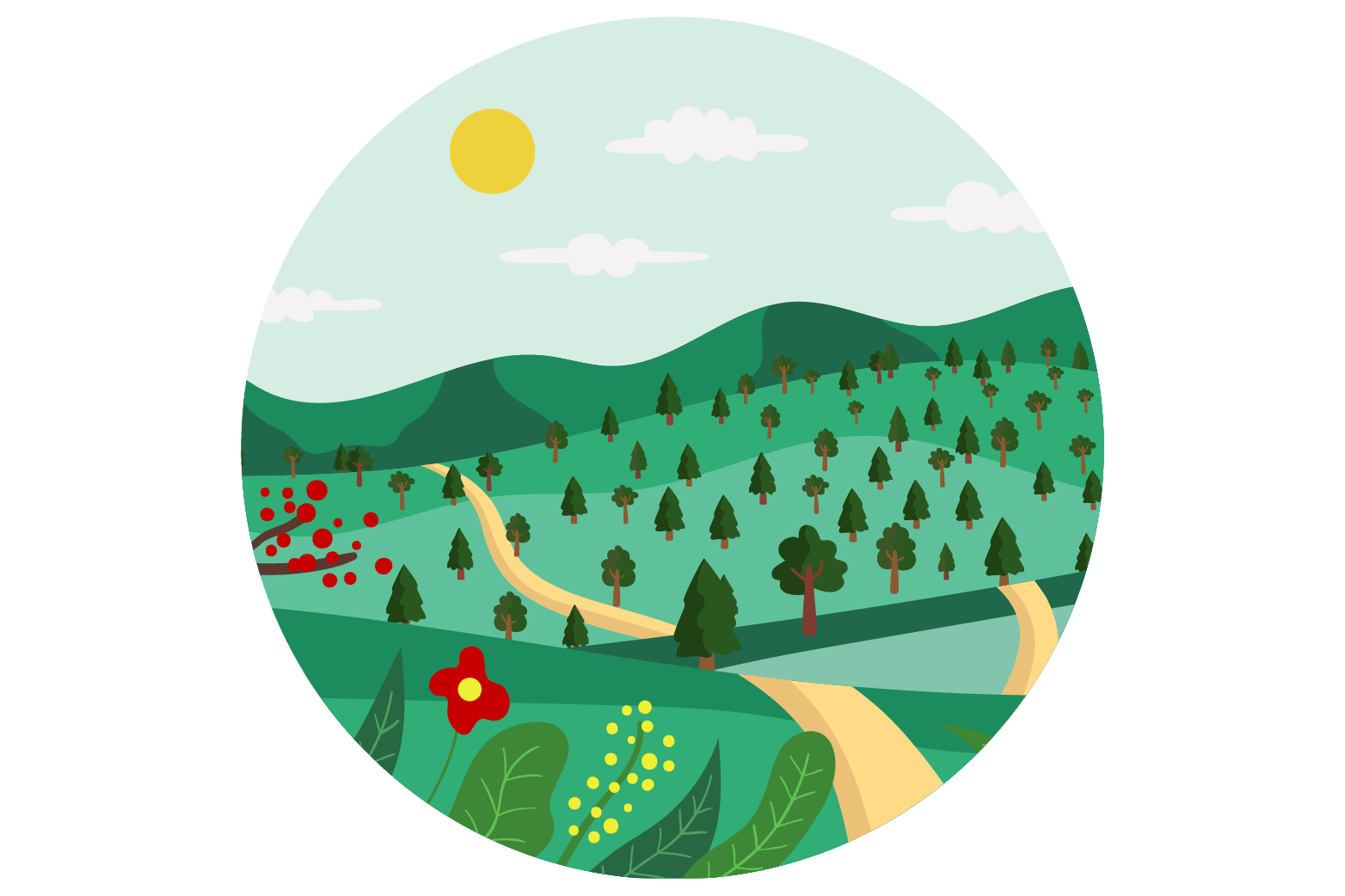 HOẠT ĐỘNG 2:
KIẾN TẠO KIẾN THỨC – KĨ NĂNG
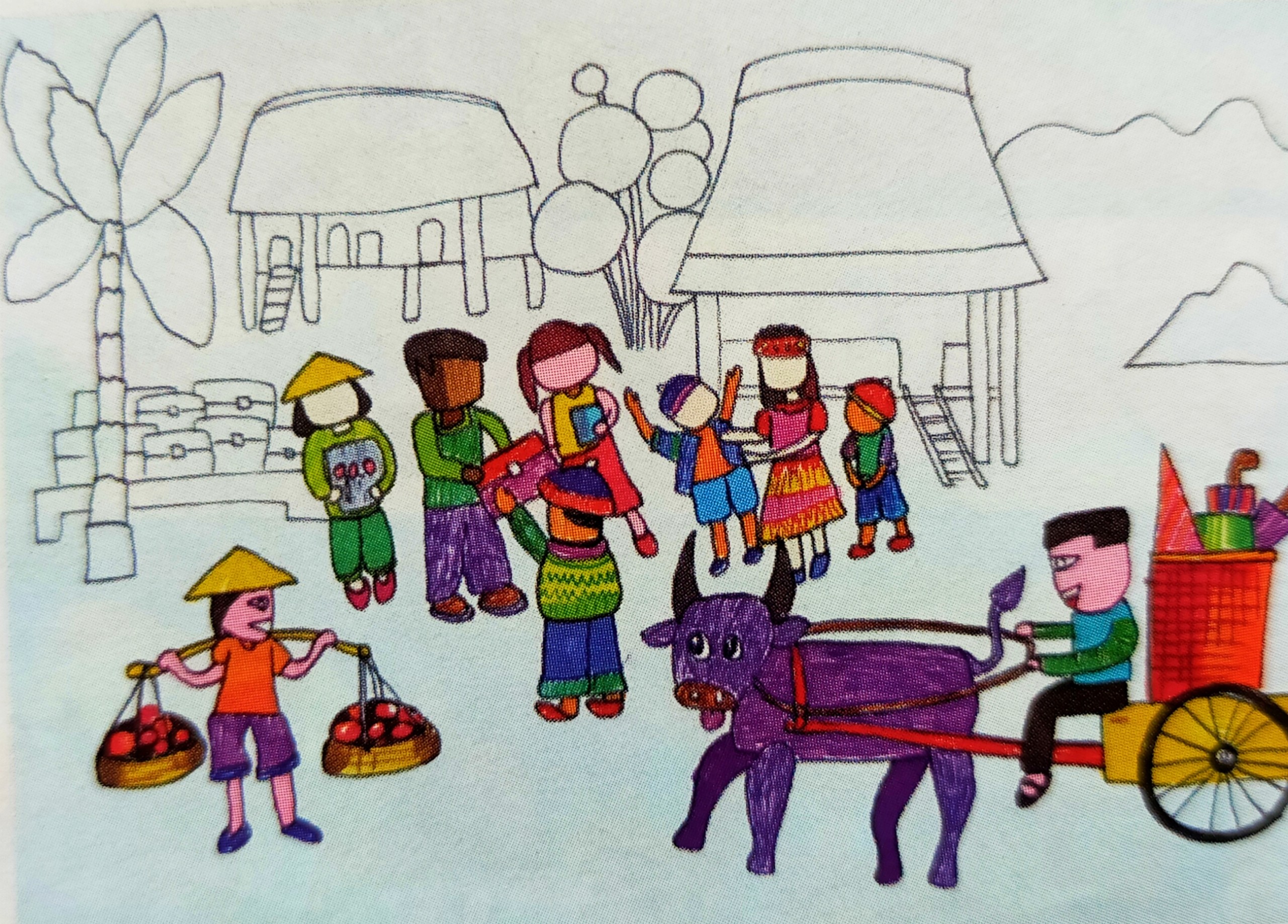 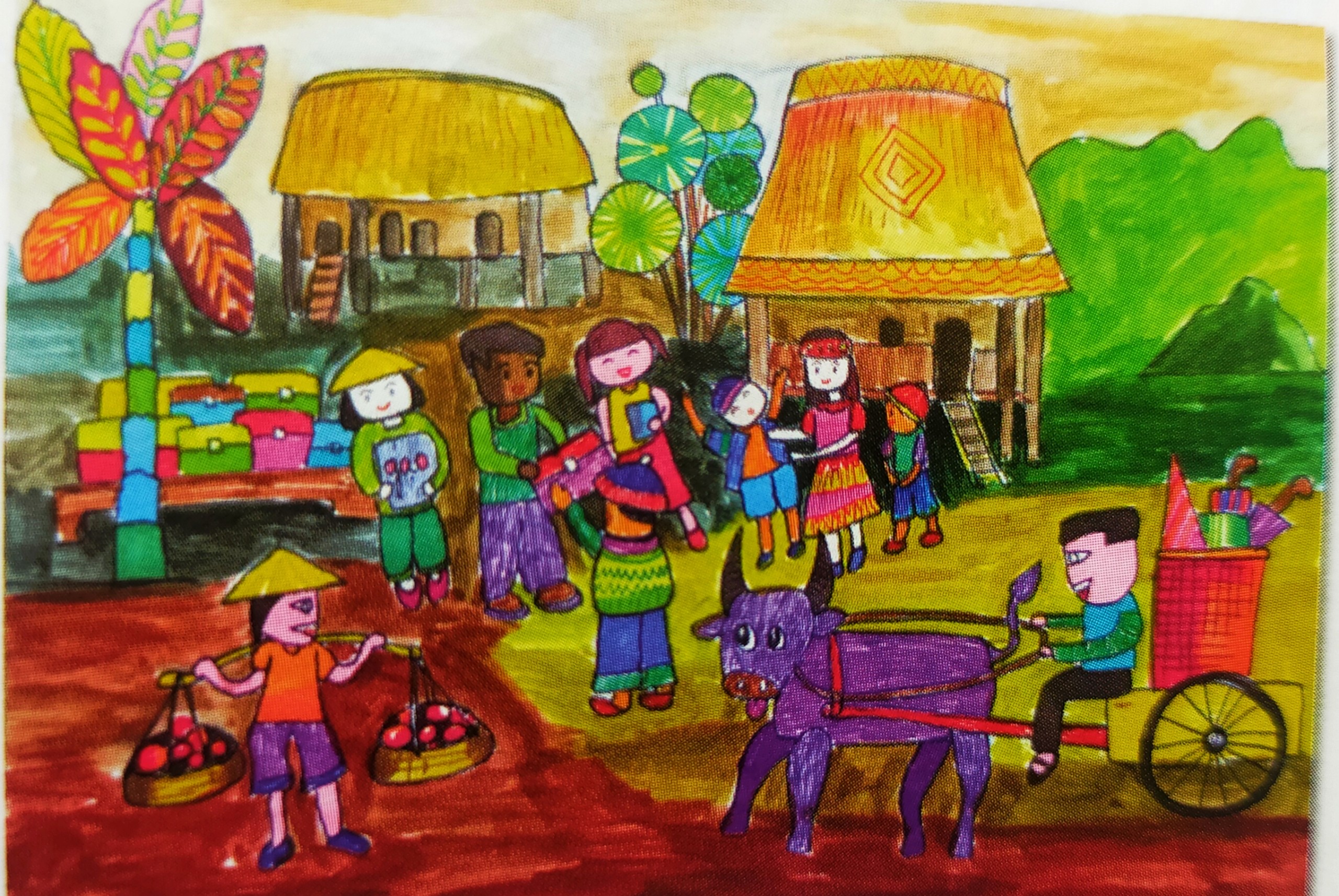 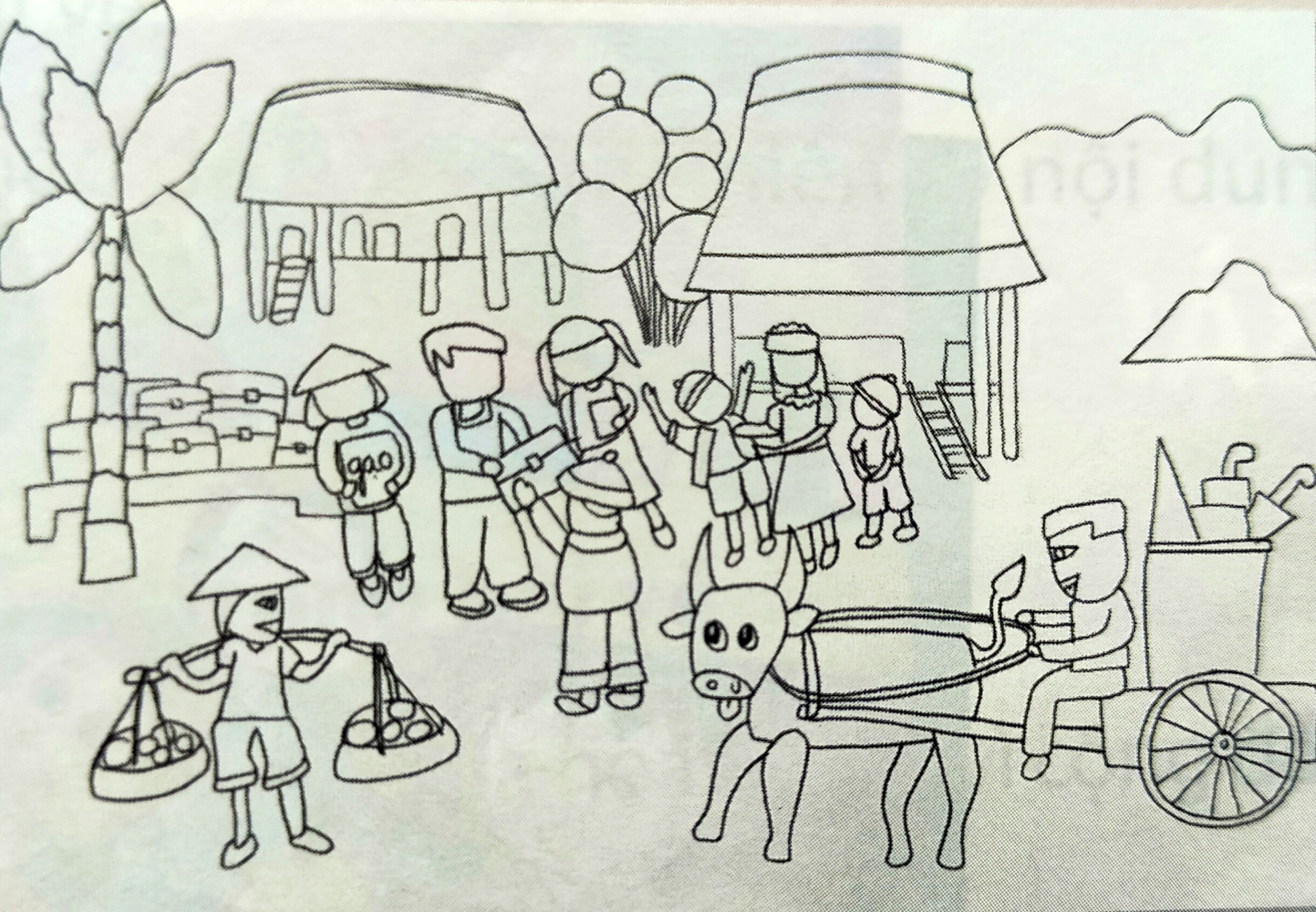 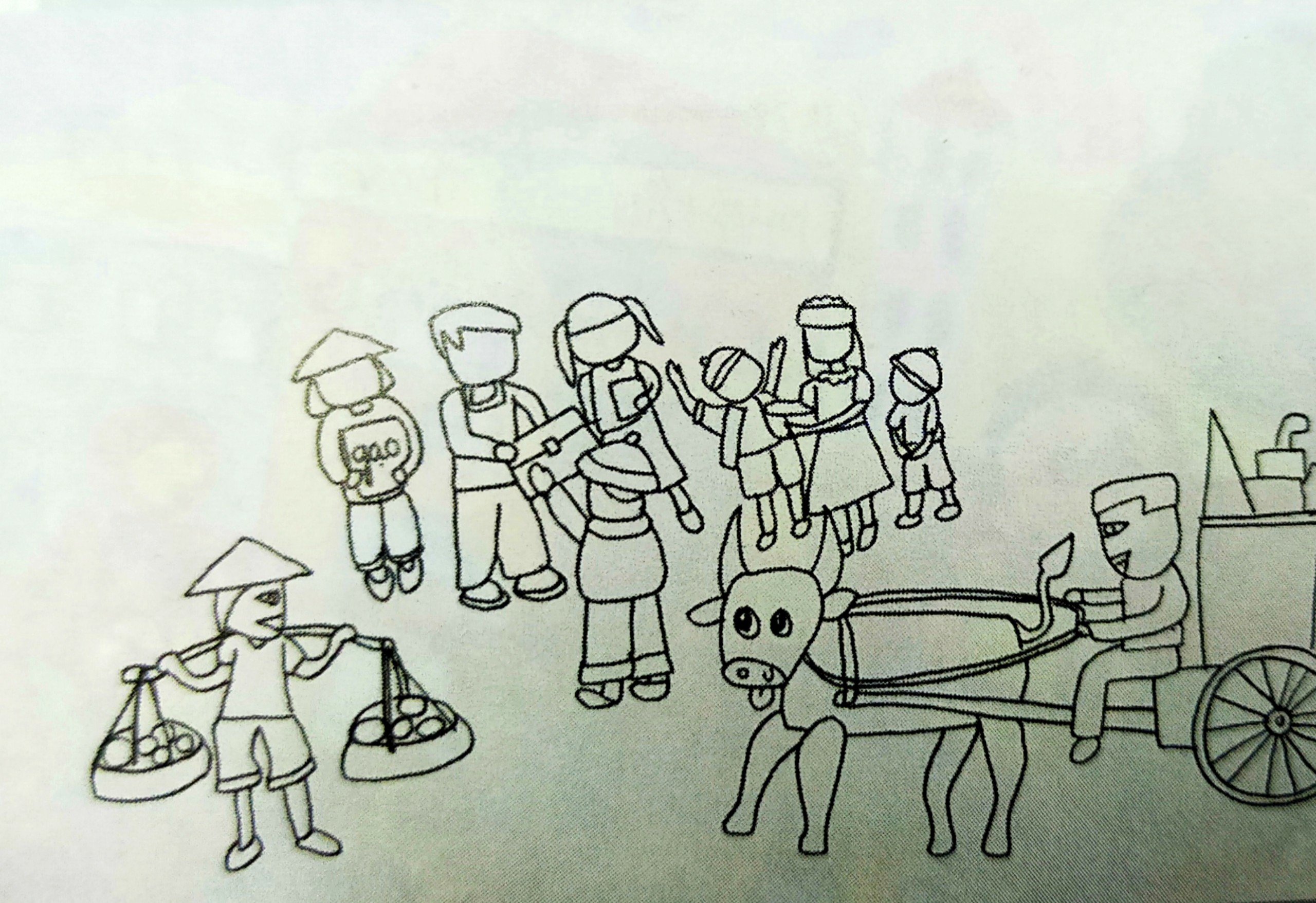 Bước1: Vẽ các nhân vật thể hiện hoạt động vì cộng đồng
Bước 2: Vẽ cảnh vật phù hợp thể hiện nội dung đề tài
Bước 3: Vẽ màu cho các nhân vật
Bước 4: Vẽ màu cho cảnh vật, hoàn thiện bài vẽ
HOẠT ĐỘNG 3:
LUYỆN TẬP – SÁNG TẠO
Em hãy vẽ một bức tranh về hoạt động vì cộng đồng em đã tham gia hoặc em biết.
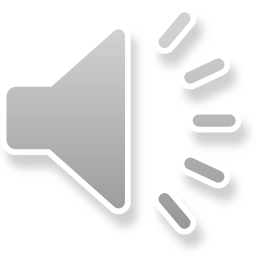 Trưng bày sản phẩm và chia sẻ
BÀI HỌC ĐẾN ĐÂY LÀ HẾTKính chúc các thầy cô giáo và các em Mạnh khỏe – Hạnh phúc